Threshold Concepts Year 5 The Building Blocks for Learning
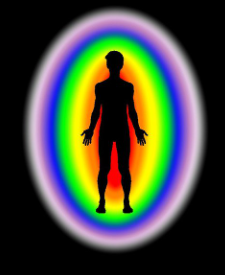 Spirituality: Mirrors
Reflecting on the things greater than ourselves
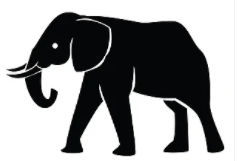 English Threshold Concepts KS2
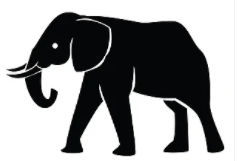 BFG – The Dream Giver: English Threshold Concepts
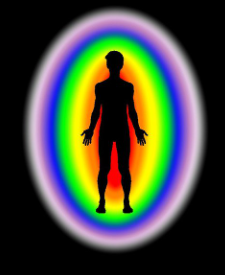 Spirituality: Can stories help us find meaning and purpose in the things we value?
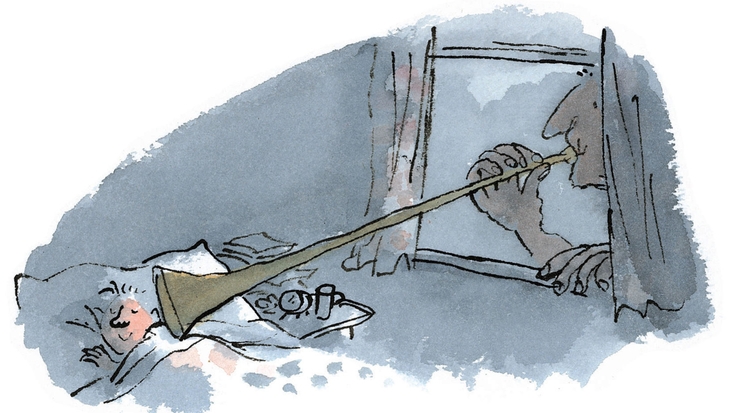 Narrative-Suspense
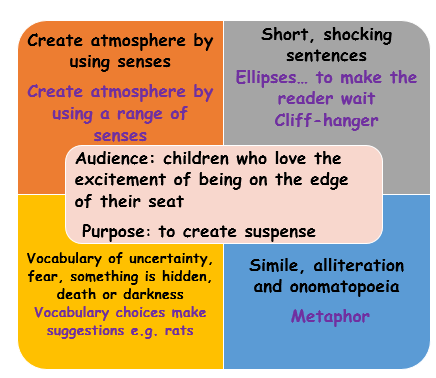 Deeper Thinking: Read The BFG to explore the different values of the characters.
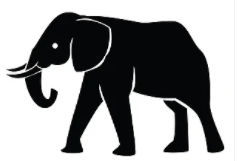 BFG - GIANTS: English Threshold Concepts
Spirituality: Can knowledge help us to flourish?
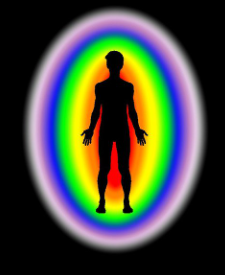 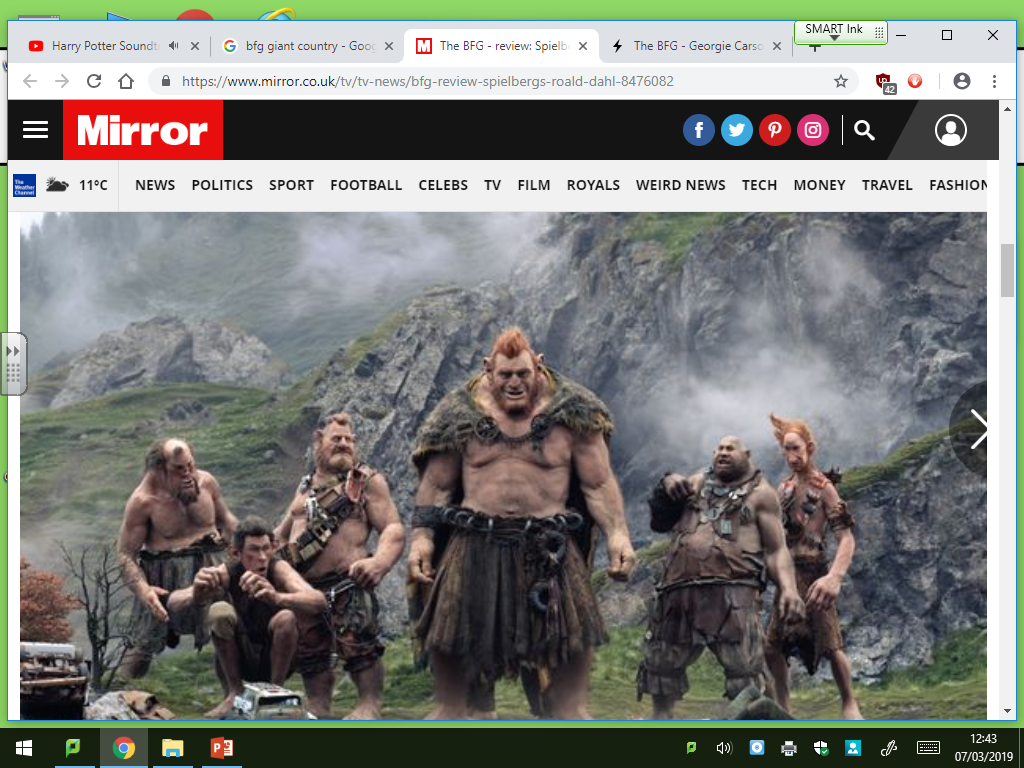 Non-Chronological report
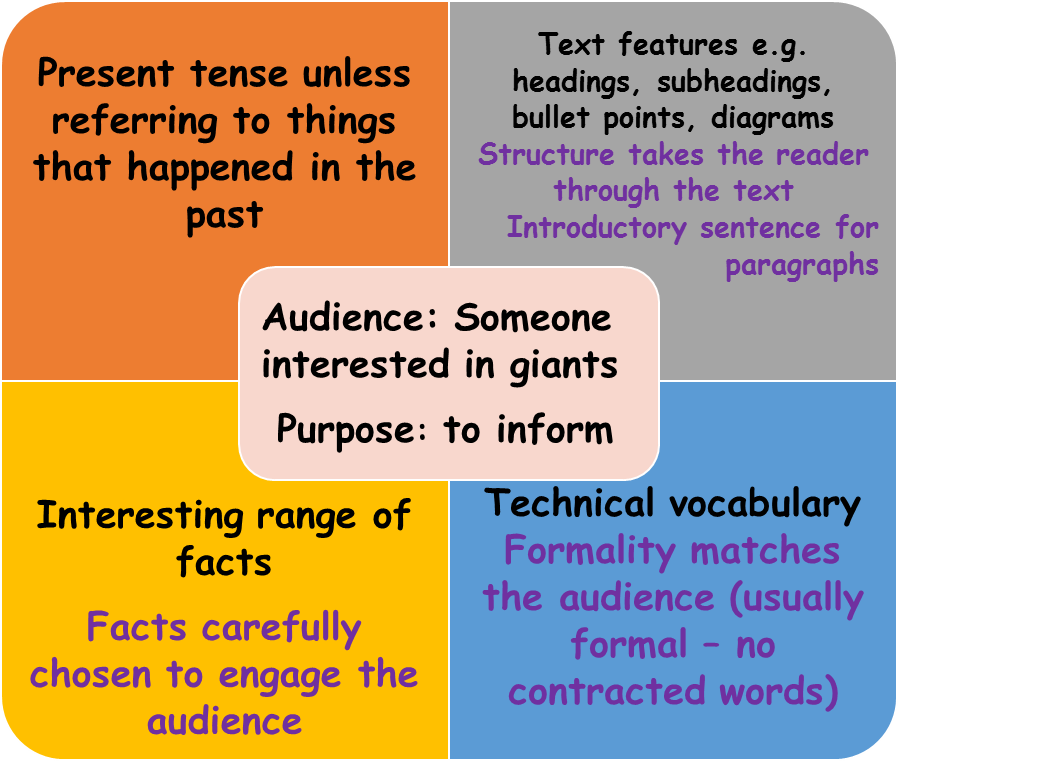 Deeper Thinking:  Read The BFG find further information about Giants
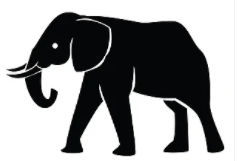 BFG - Dreams and Dream Jars: English Threshold Concepts
Spirituality: Can becoming aware of the motives of others 
give us peace of mind and inner freedom?
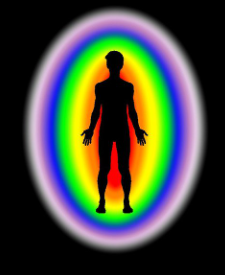 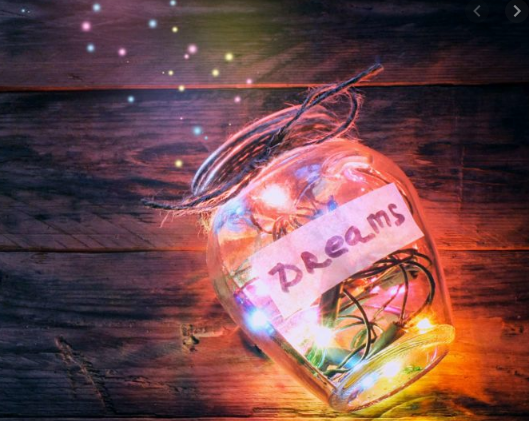 Persuasion
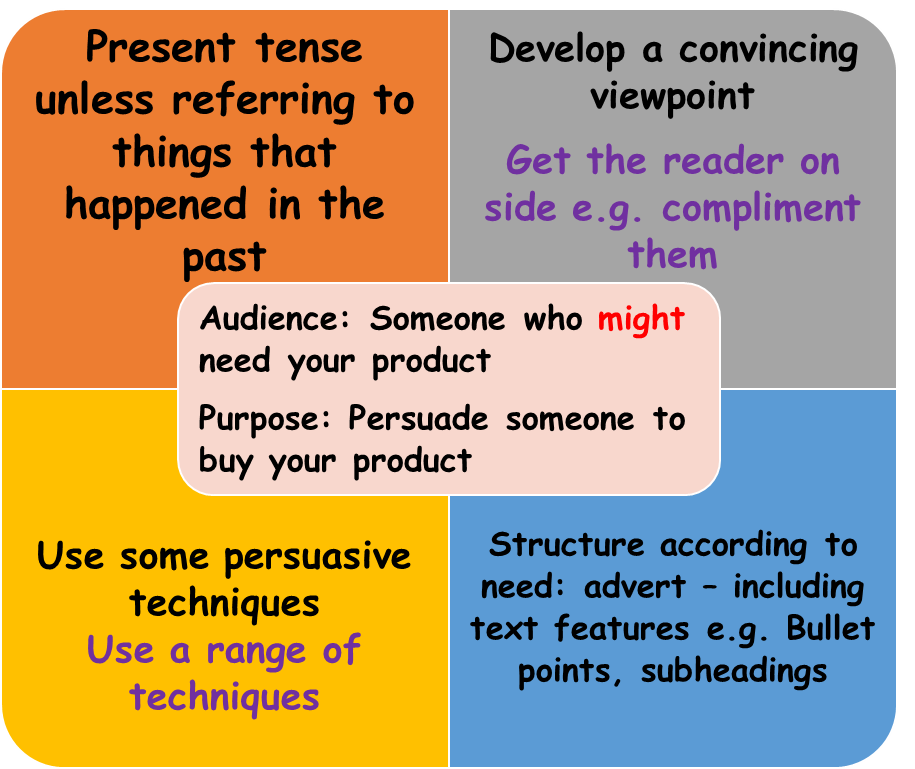 Deeper Thinking:  Read The BFG find further information about Dream Jars.
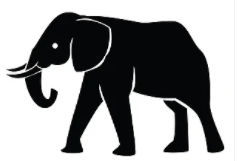 Snow: English Threshold Concepts
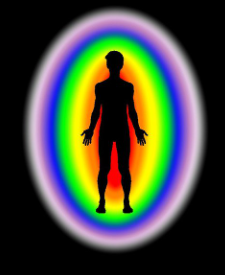 Spirituality: Can poetry help us to connect with the awe and wonder of creation?
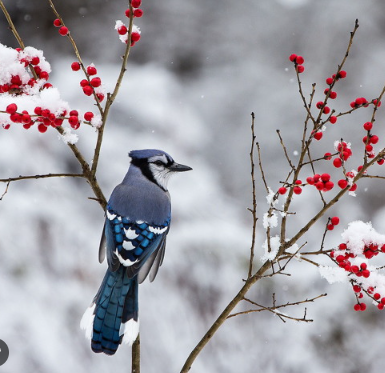 Poetry Writing
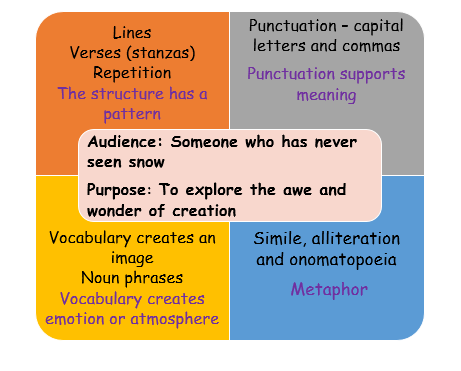 Deeper Thinking: Read some more nature poems.
 How do they help you to connect with the awe and wonder of creation?
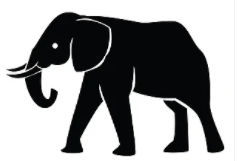 The True Story of the Three Little Pigs: English Threshold Concepts
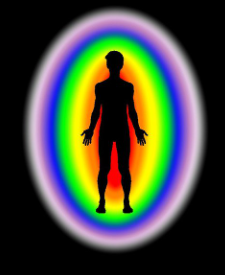 Spirituality: Can news reports help us explore the reasons for different opinions?
Newspaper Report Writing
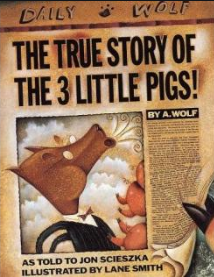 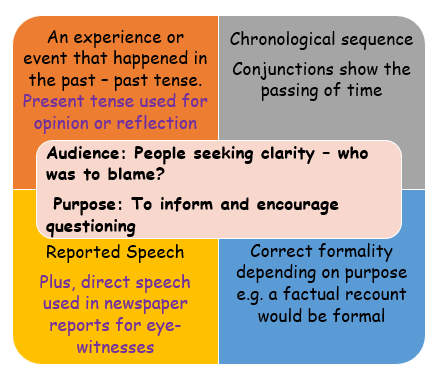 Deeper Thinking: Whilst reading, look out for other times that people have differing opinions.
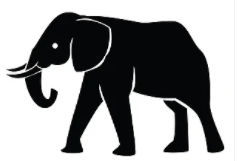 Pirate Handbook: English Threshold Concepts
Spirituality: Can following instructions help us to flourish?
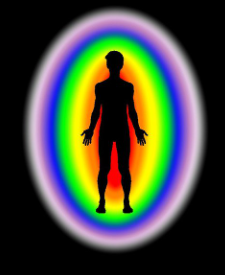 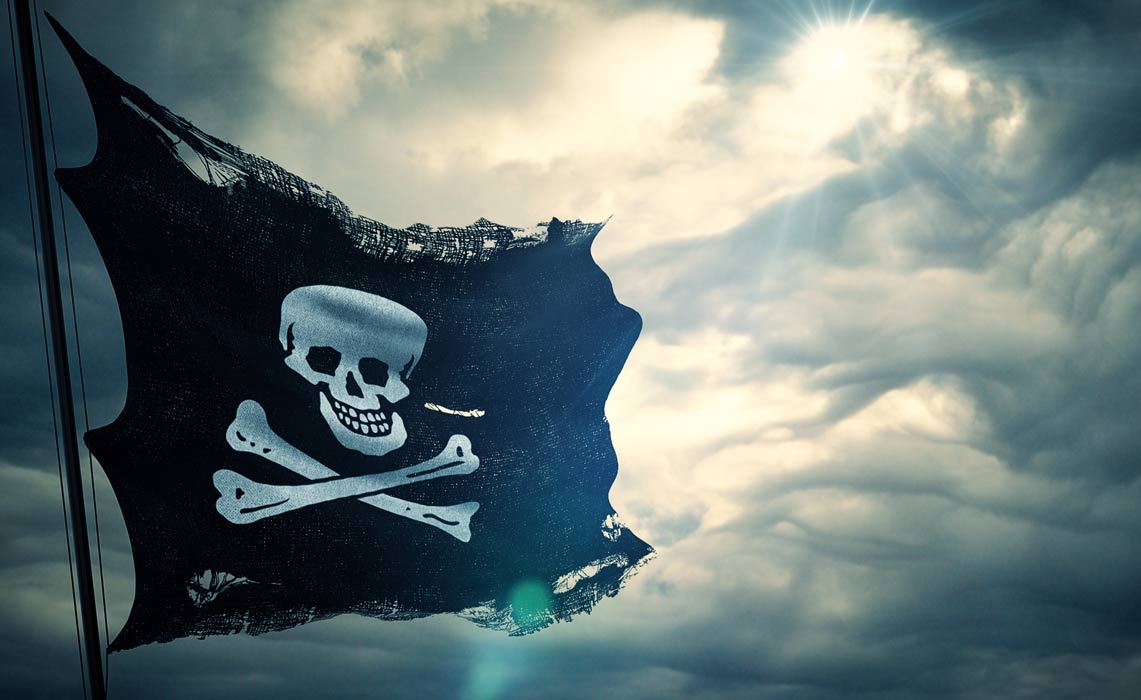 Instructional Writing
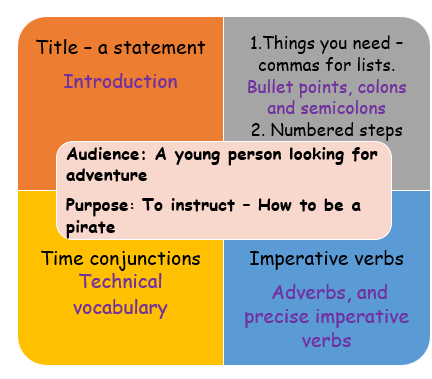 Deeper Thinking: Read Treasure Island. Explore how the characters follow instructions (or not!)
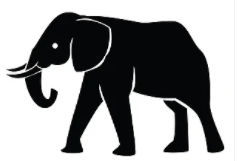 Treasure Island: English Threshold Concepts
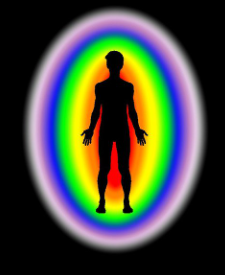 Spirituality: Can diary writing help us in the search for inner freedom and wellbeing?
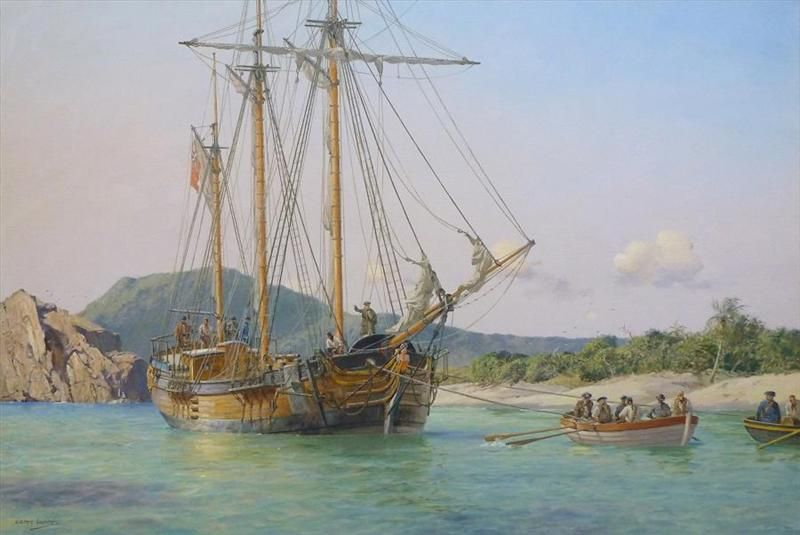 Diary Writing
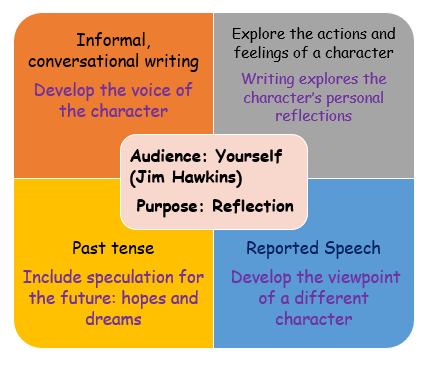 Deeper Thinking: Read Treasure Island
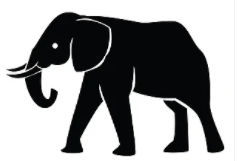 Monsters of the Sea: English Threshold Concepts
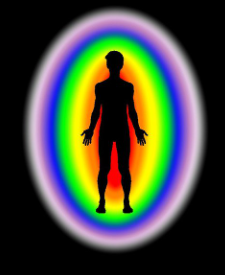 Spirituality: Can nature create a feeling of awe and wonder?
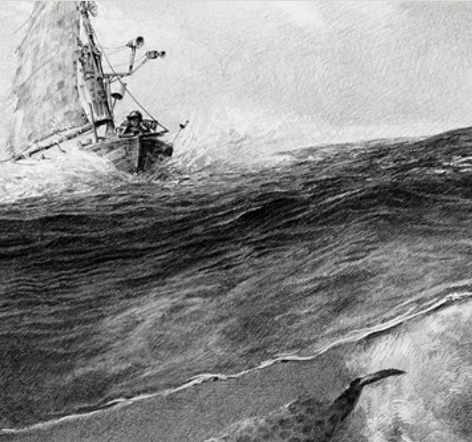 Narrative
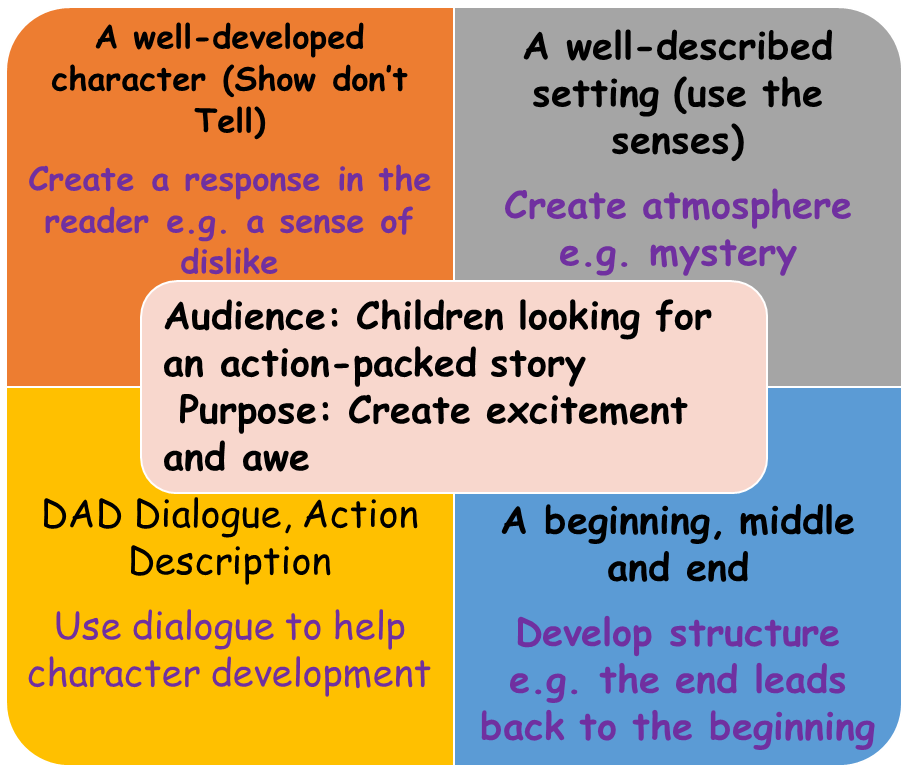 Deeper Thinking: Read a book about nature. Does this book create a feeling of awe and wonder?
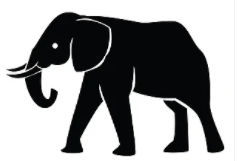 Grammar Punctuation & Spelling: 
English Threshold Concepts